ESSER III Survey Results
K12 Insight Export
Copyright (c) 2002-2021 K12 Insight, LLC.  All rights reserved
1. Please select your stakeholder category (select all that apply).
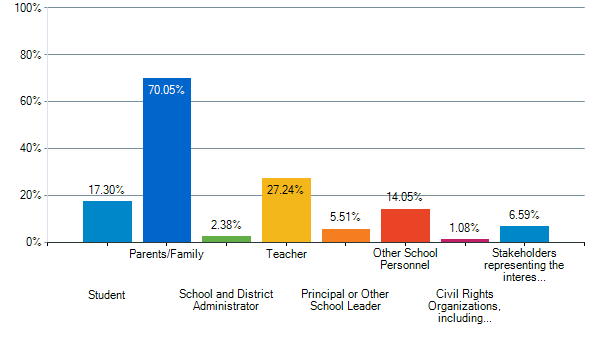 2. Provide tutoring, afterschool programs, summer learning programs, or additional school days to help students close learning gaps;
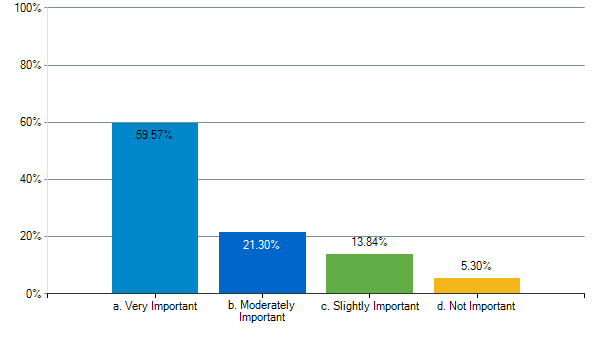 3. Provide instructional materials, resources, programs and/or activities;
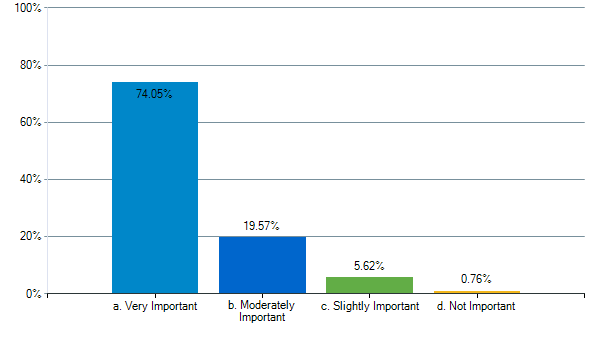 4. Improve student learning in virtual education and learning;
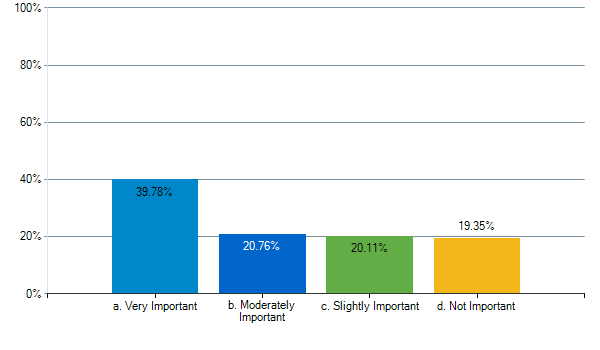 5. Provide technology (hardware, software, and connectivity) for online learning to all students, including assistive or adaptive technology for students with disabilities;
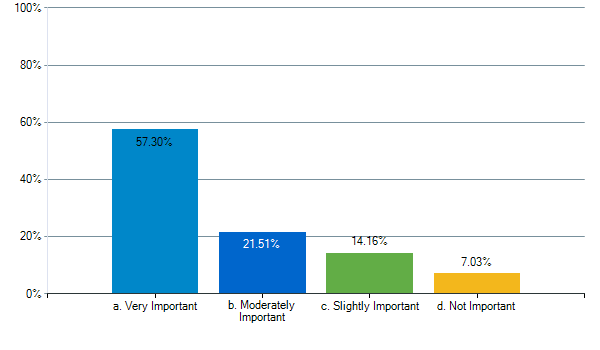 6. Provide activities to ensure the unique needs of children with disabilities are met and to prepare them for further education, employment and independent living;
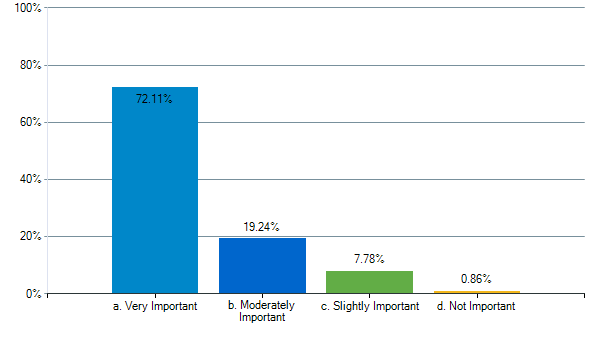 7. Provide activities to improve Career and Technical Education (CTE) programs;
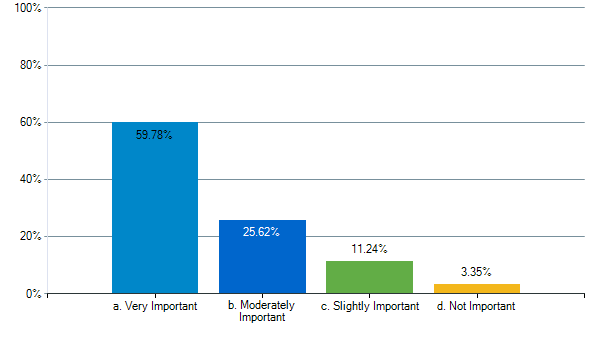 8. Provide activities to ensure the unique needs of English Language Learners are met;
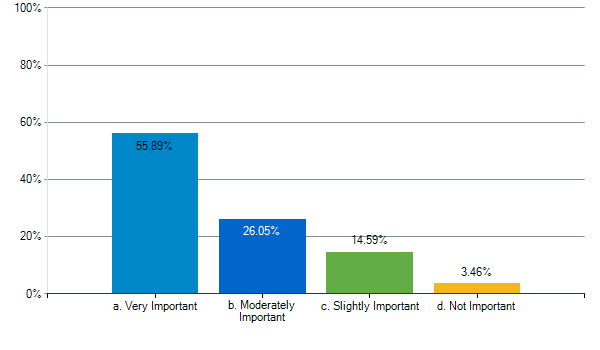 9. Provide activities to ensure the unique needs of students with disabilities are met;
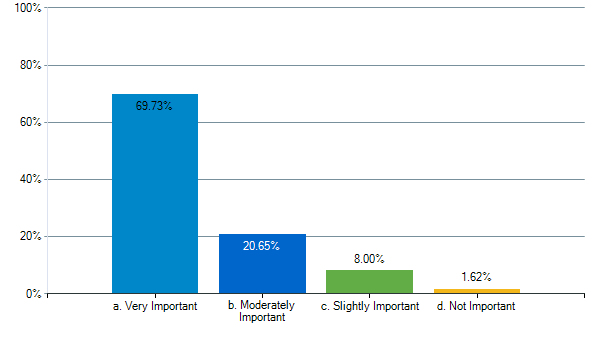 10. Provide activities to ensure the unique needs of students experiencing homelessness and youth in foster care are met, including outreach and service delivery;
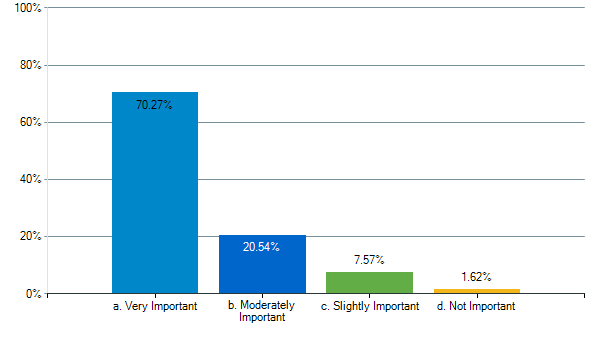 11. Administer and use high quality diagnostic assessments and tools;
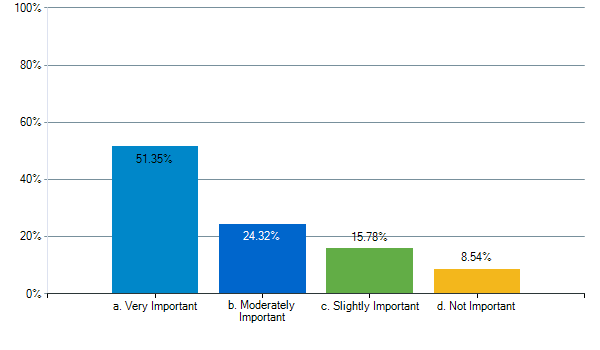 12. Provide training and professional development for teachers and other staff;
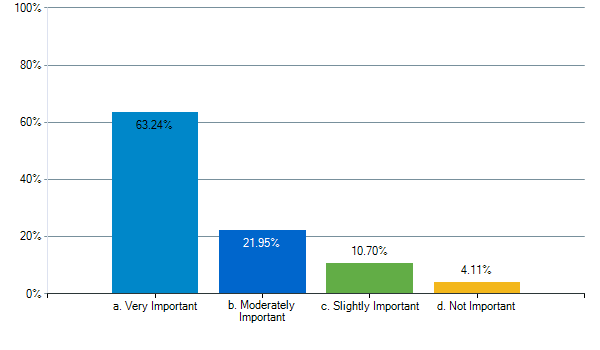 13. Provide social and emotional counseling and wellness supports to students and staff;
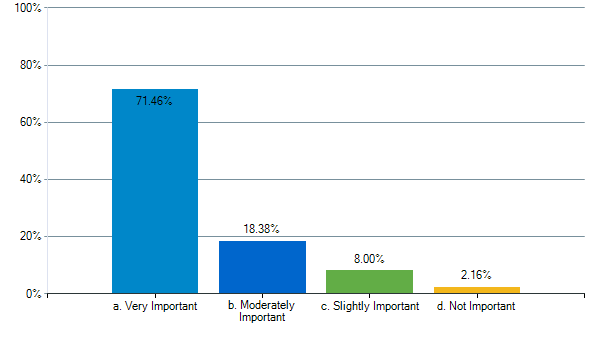 14. Provide information and assistance to parents and families to help them effectively support students;
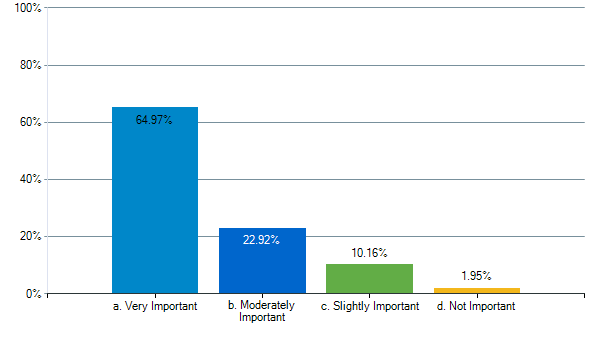 15. Purchase cleaning supplies to sanitize facilities, personal protective equipment and provide staff training on safety procedures.
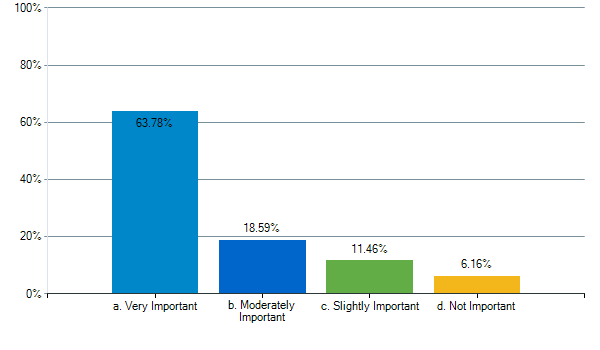